Hybrid Learning to Rank for Financial Event Ranking
Advisor: Jia-Ling, Koh
Speaker: Hsiang-Hui Chou
Source: SIGIR ’21
Date:2021/1/11
1
Outline
Introduction
Method
Experiment
Conclusion
2
Problem
The prices of financial assets such as stocks and commodities are quickly moved by financial events 
Essential for financial participants to quickly assess and react to financial events with potential to move the asset price
Due to the large scale of news stream, it is time and labor intensive to manually identify influential events
3
[Speaker Notes: Commodities商品
labor intensive勞動密集型]
Problem
4
Target
Score financial news (document) according to its influence to the given asset (query) and rank
5
[Speaker Notes: 制定了金融事件排名任務，旨在根據金融新聞（文檔）對給定資產（查詢）的影響進行評分]
Input/Output
Input: candidate news D, query Q, Θ 
 
Output: score
D : a list of word IDs that encodes the contents of the news 
Q : a list of word IDs that corresponds to the name of the query asset, 
      e.g., “base metal”
6
[Speaker Notes: Θ 表示要學習的函數的參數]
Outline
Introduction
Method
Experiment
Conclusion
7
HNR framework (Hybrid News Ranking )
Three modules: 
1. Influence quantification module 
2. Influence allocation module 
3. Influence mixer
8
Influence Quantification Module
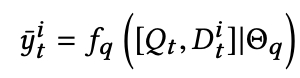 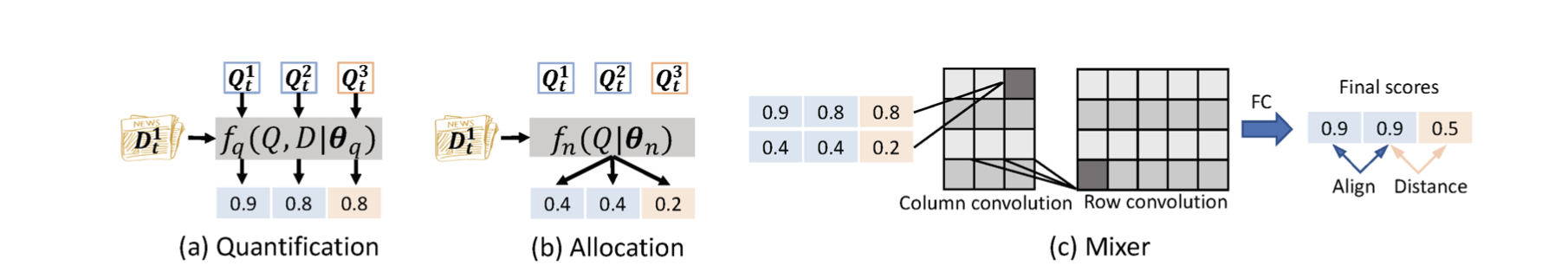 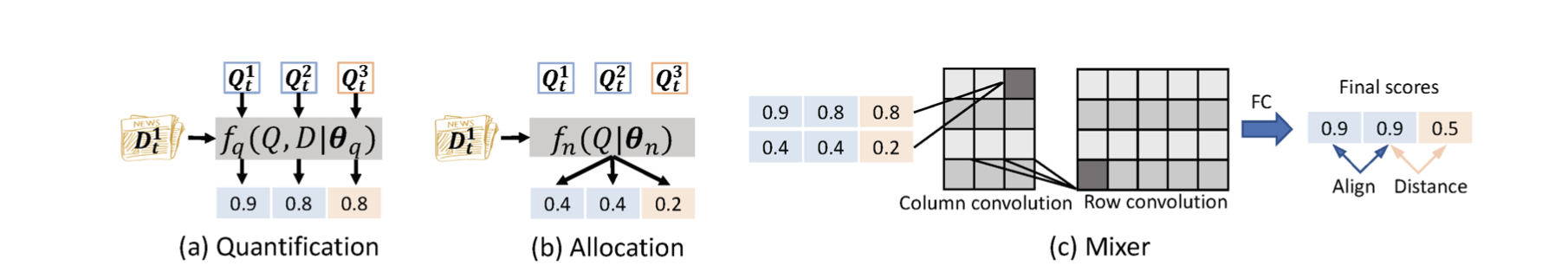 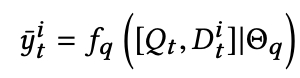 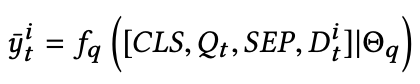 9
Influence Quantification Module
Deep Transformer - BERT
10
Influence Allocation Module
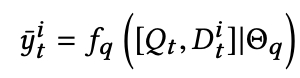 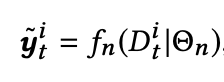 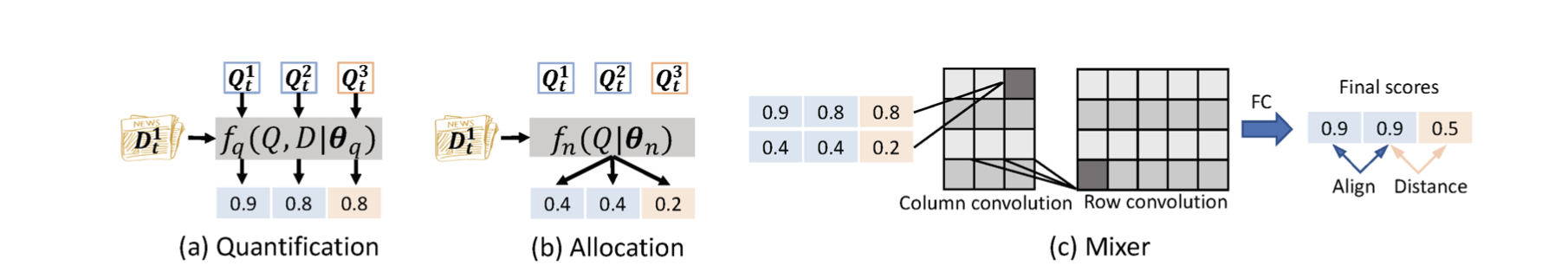 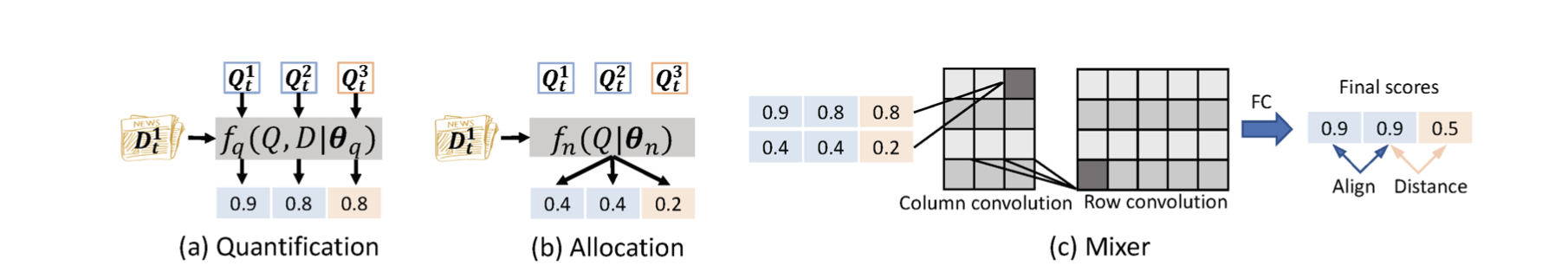 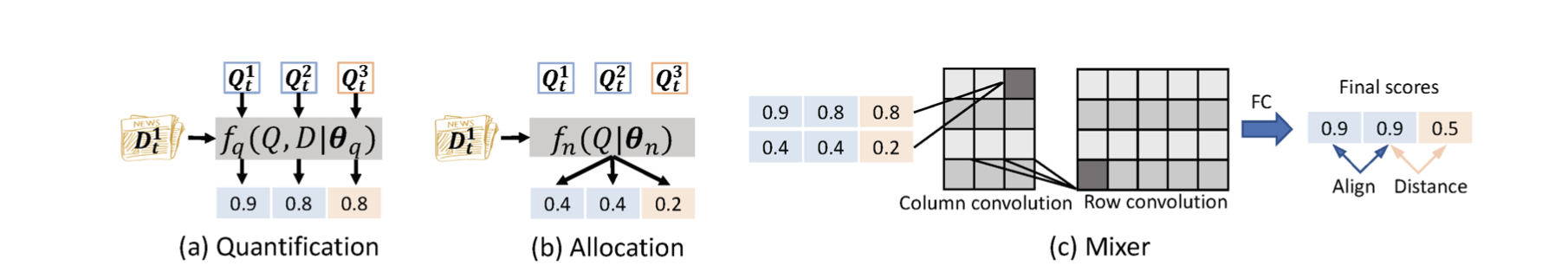 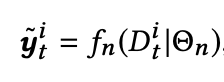 ：the influence predictions over the query set
11
Influence Mixer
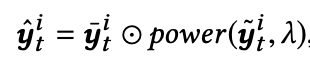 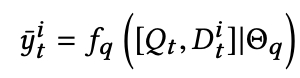 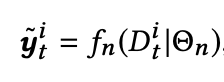 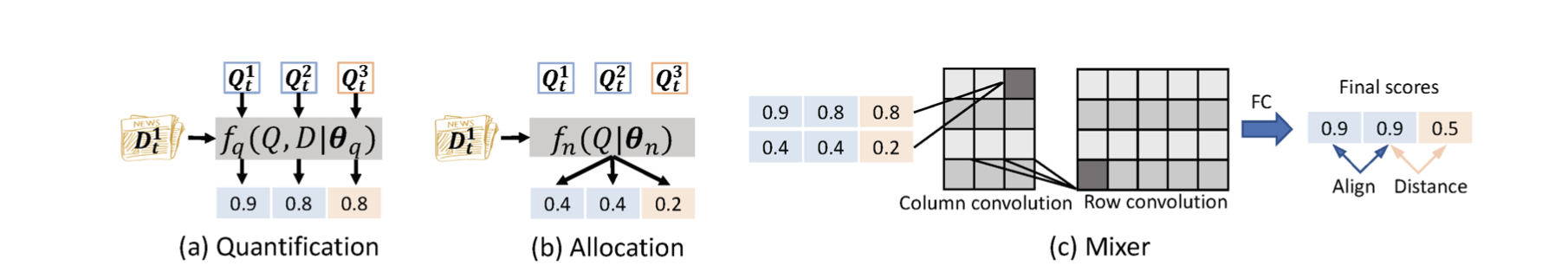 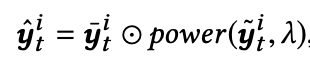 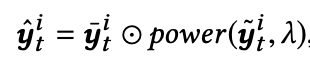 12
[Speaker Notes: where yˆti ∈ R | Q | is the final prediction of news Dti over all the queries; and y ̄ti ∈ R | Q | denotes the scores from the quantification 
module where we gather the output of Equation 4 across all queries. 
⊙ denotes the element-wise product and power (·) is a element-wise power function. λ is a hyper-parameter to balance the contribution of the two modules.]
CNN
stack layer

column convolution Layer

row convolution layer

FC layer.
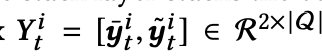 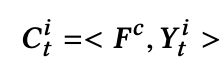 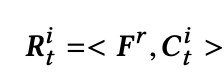 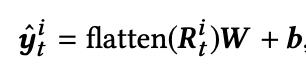 13
Method
14
Outline
Introduction
Method
Experiment
Conclusion
15
DATASETS
16
Experiment
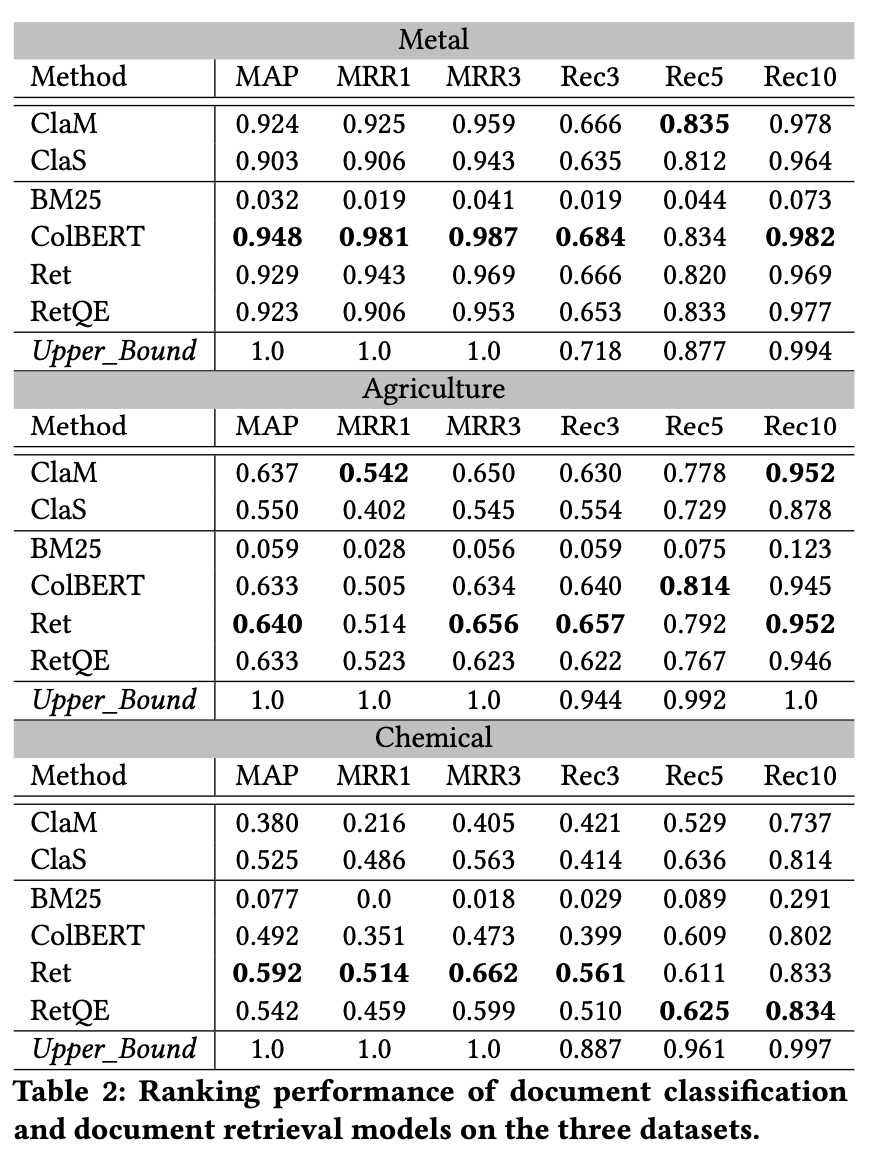 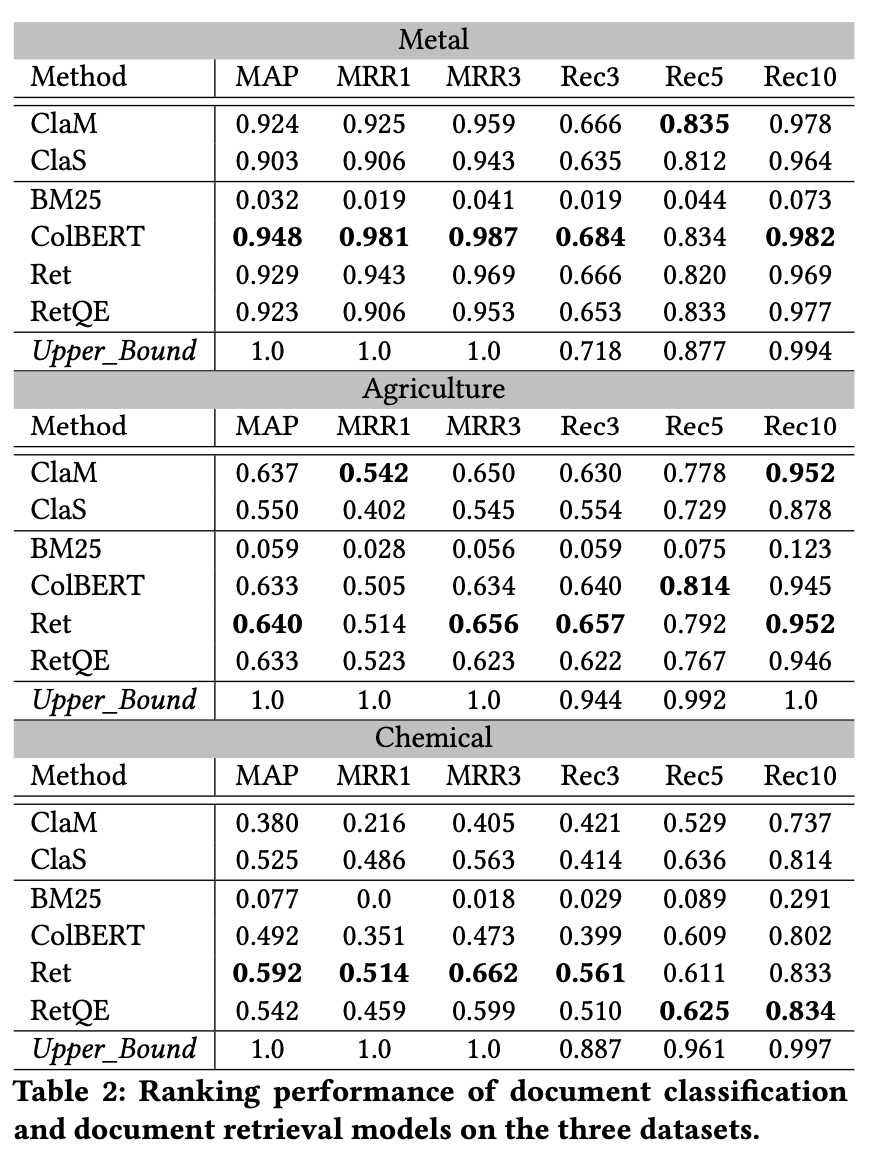 17
Experiment
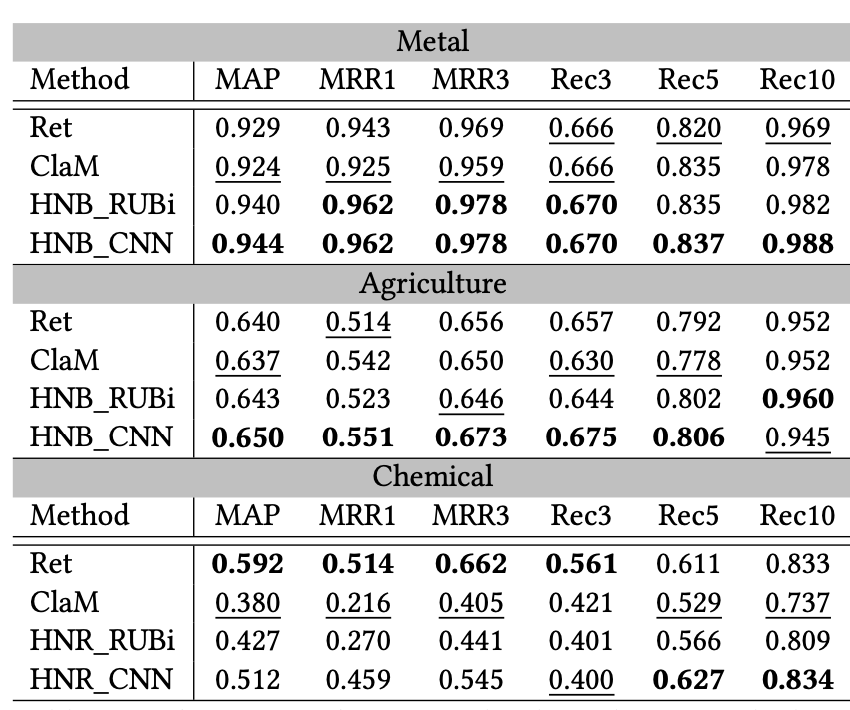 18
Experiment
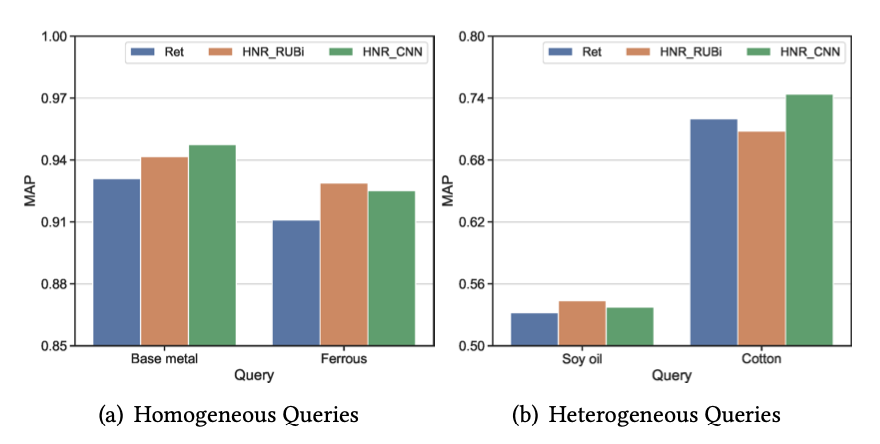 19
Experiment
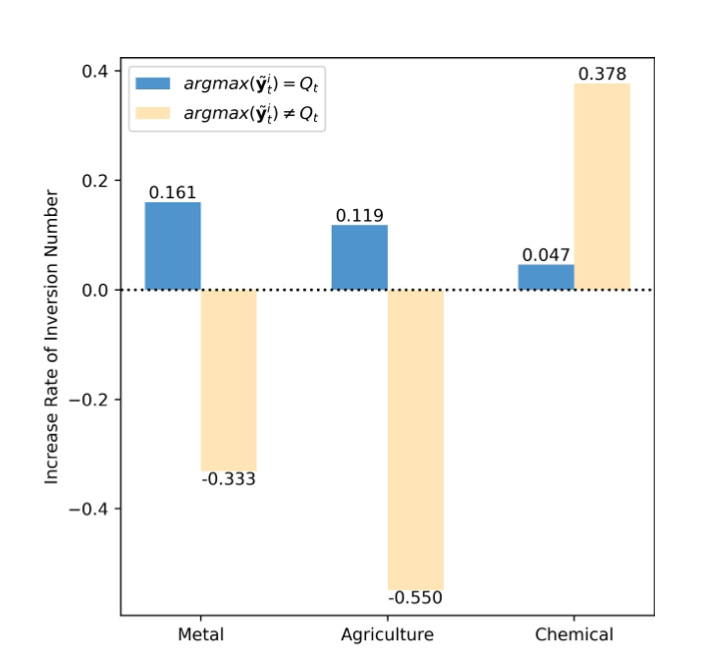 20
Outline
Introduction
Method
Experiment
Conclusion
21
Conclusion
From the data perspective by building up a labeling system and   constructed three large-scale datasets
The experimental results validate the rationality and effectiveness of solving financial event ranking through learning to rank
22